Муниципальное бюджетное образовательное учреждение дополнительного образования«Дом детского творчества «Новое поколение»
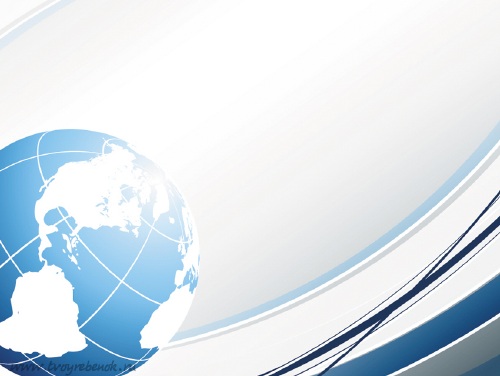 Анализ учебной, методической,  
деятельности  


за  2022-2023 учебный год
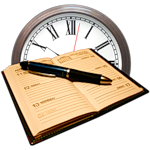 Заместитель директора по УВР
С.Г.Брелик
Численность обучающихся по направлениям
Численность обучающихся по направлениям
Распределение по источникам финансирования
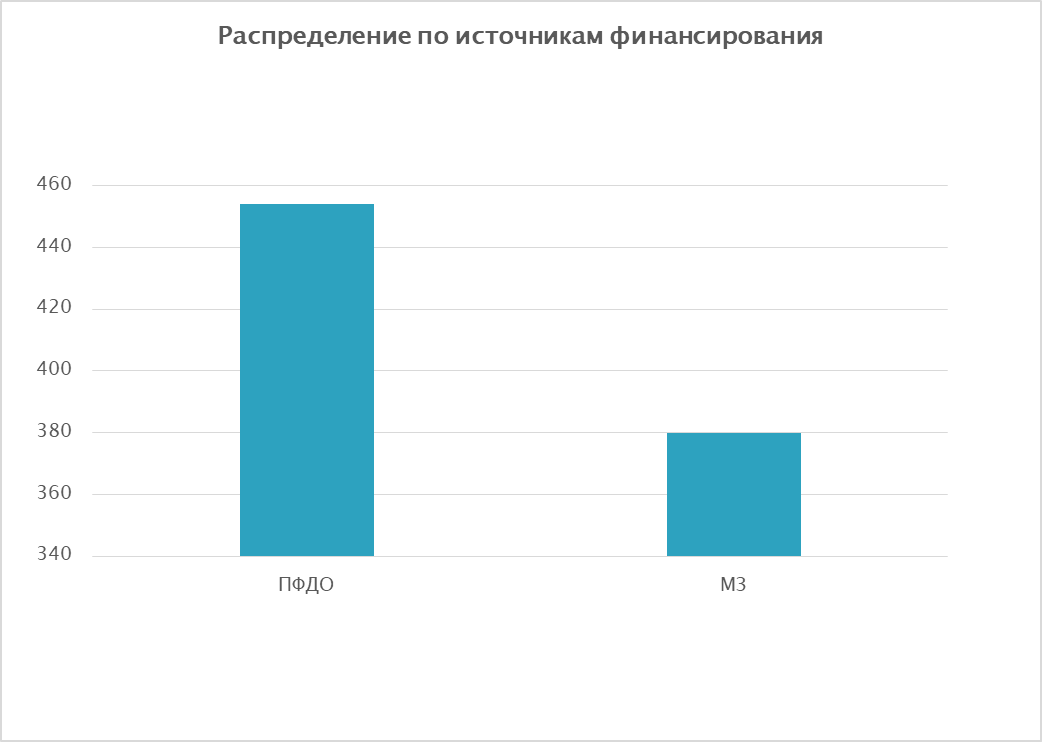 Аттестация обучающихся
Список аттестуемых педагогов 
в 2022-2023 учебном году
Результаты аттестации
Муниципальное бюджетное образовательное учреждение дополнительного образования«Дом детского творчества «Новое поколение»
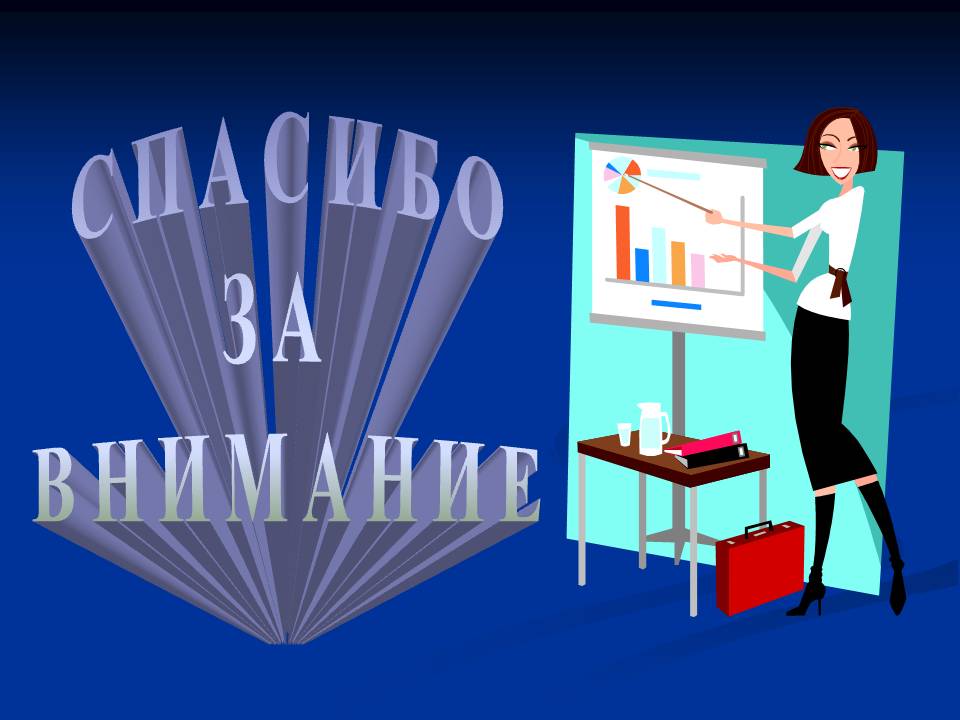